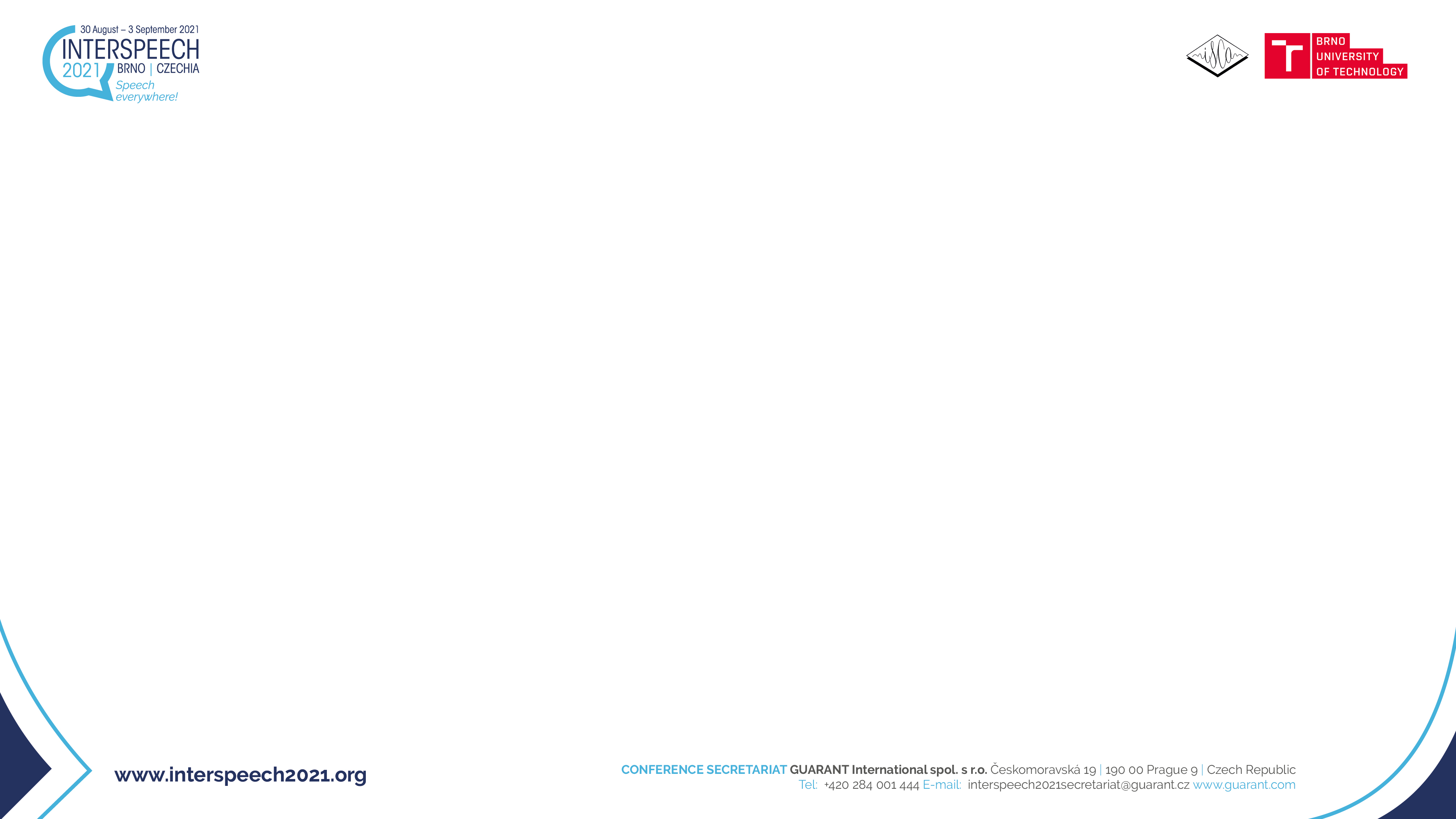 Here is my headline
• This is my B1 bullet
  - This is my B2 bullet
≫ This is my B3 bullet
Here is my text